Yeni
TÜRK TİCARET KANUNU
YENİLİKLER
UYUM SÜRECİ
YOL HARİTASI
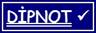 YMM Hüseyin YILMAZ
NEDEN YENİ BİR YASA ?
Ticaret hukukunda yenilik çalışmaları 1999 tarihinde başlamış, yaklaşık 12 yılda yasalaşabilmiştir.
Yasanın çıkmasında etkili olan başlıca sebepler şunlardır;
AB üyelik ve müzakere süreci
Teknolojik gelişmeler ve internet
Uluslararası piyasaların bir parçası olmak
Ticaret kanununu etkileyen yeni kanunlar
Çeşitli Avrupa ülkelerinde ticaret hukuku reformları
Dünya’da yeni şirket türleri
Şirketlerin sınır aşan hareketliliği
2
[Speaker Notes: Ülkenizin haritasını ekleyin.]
İÇERİK
6762 Sayılı Kanun
(Eski Kanun)
1475 madde
5 kitap
Ticari İşletme
Ticaret Şirketleri
Kıymetli Evrak

Deniz Ticareti
Sigorta Hukuku
6102 Sayılı Kanun
(Yeni Kanun)
1535 madde
6 kitap
Ticari İşletme
Ticaret Şirketleri
Kıymetli Evrak
Taşıma İşleri
Deniz Ticareti
Sigorta Hukuku
3
[Speaker Notes: Ülkenizin haritasını ekleyin.]
YÜRÜRLÜK     TARİHLERİ
6102 sayılı Türk Ticaret Kanununun genel yürürlük tarihi
01 Temmuz 2012
olmakla birlikte, bazı hükümleri kısım kısım yürürlüğe girecektir.
6103 sayılı Türk Ticaret Kanununun Yürürlüğü Ve Uygulama Şekli Hk Kanun ise bütünüyle
01 Temmuz 2012
Tarihinde yürürlüğe girecektir.
4
[Speaker Notes: Ülkenizin haritasını ekleyin.]
TÜRK TİCARET KANUNU
YENİLİKLER !
Önemli
5
[Speaker Notes: Ülkenizin haritasını ekleyin.]
ÖNEMLİ YENİLİKLER
Tek ortaklı şirket
Asgari sermaye
Ana sözleşme uyumu
Yönetim yapısı
Nisaplar
İnternet sitesi
E-toplantı
Tutulacak defterler
Muhasebe Standartları
Denetim
Borçlanma yasağı
Bileşik faiz yasağı
Şirket ölçekleri
Şirket birleşmeleri
Şirketler topluluğu
Cezalar
İkincil mevzuat
6
[Speaker Notes: Ülkenizin haritasını ekleyin.]
ÖNEMLİ YENİLİKLER - 1
Tek ortaklı 
şirket
7
[Speaker Notes: Ülkenizin haritasını ekleyin.]
TEK ORTAKLI ŞİRKET - 1
Sadece anonim ve limited şirketler tek ortaklı olabilir.
Anonim şirket kuruluşunda pay sahibi olan bir veya daha fazla kurucu, (Md.338)
Limited şirket  kuruluşunda ise bir veya daha çok gerçek veya tüzel kişi (Md. 573)
Yeterlidir.
8
[Speaker Notes: Ülkenizin haritasını ekleyin.]
TEK ORTAKLI ŞİRKET - 2
Anonim ve limited şirketler, tek ortak olacak şekilde kendi  paylarını iktisap edemezler.
Ortak sayısı bire düşerse, yedi gün içinde yönetim kuruluna/müdüre yazıyla bildirilir. 
Bildirimin muhatabı,  yedi  gün içinde durumu  tescil  ve ilan ettirir. 
TTK yürürlüğe girmeden önce, herhangi bir nedenle, ortak sayısı bire düşmüşse, bu durum, yönetim kuruluna/müdüre; TTK.nun yürürlüğe girmesinden itibaren 15 gün içinde, noter kanalıyla bildirilir ve 7 gün içerisinde bu durumu tescil ettirilir. (6103/md.23) (Eski kanunda fesih sebebi idi.)
9
[Speaker Notes: Ülkenizin haritasını ekleyin.]
ÖNEMLİ YENİLİKLER - 2
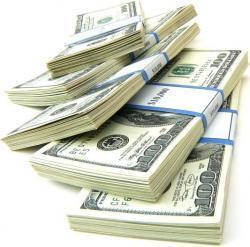 Asgari
SERMAYE
ve bu koşulun 
sağlanma süresi
10
[Speaker Notes: Ülkenizin haritasını ekleyin.]
ASGARİ 	SERMAYE
Kayıtlı sermaye sistemini kabul etmiş anonim şirketler için 100.000 TL
11
[Speaker Notes: Ülkenizin haritasını ekleyin.]
Mevcut Sermayenin Asgari Tutara Yükseltilmesi
Asgari sermayeye yükseltme süresi üç yıldır. 
	(14 Şubat 2014’e kadar)
Yükseltmeyen şirketler 3 yıllık sürenin sonunda feshedilmiş sayılırlar.
Bu işlemler için yapılacak toplantılarda toplantı nisabı aranmaz.
Kararlar toplantıda  mevcut oyların çoğunluğu ile alınır.
Sanayi ve Ticaret Bakanlığı 3 yıllık süreyi birer yıl olarak en çok iki defa uzatabilir.
	(6103/md. 20)
12
[Speaker Notes: Ülkenizin haritasını ekleyin.]
ÖNEMLİ YENİLİKLER - 3
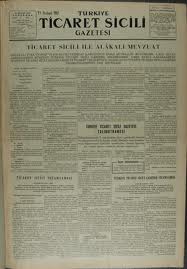 Ana Sözleşmelerin Yeni TTK.na Uyumu
13
[Speaker Notes: Ülkenizin haritasını ekleyin.]
Ana Sözleşmelerin Uyumu
Anonim ve limited şirketler esas sözleşmelerini Kanunun yayımı tarihinden itibaren 18 ay içinde (14 Ağustos 2012 tarihine kadar)  TTK ile uyumlu hale getirirler.
Getirilmezse, esas sözleşmedeki hüküm yerine Türk Ticaret Kanununun ilgili hükümleri uygulanır.
Bu amaçla yapılan genel kurullarda toplantı nisabı aranmaz.
Sanayi ve Ticaret Bakanlığı bu süreyi ancak bir yıla kadar uzatabilir.	(6103/md. 22)
14
[Speaker Notes: Ülkenizin haritasını ekleyin.]
Uyumlaştırılacak Ana Sözleşme Hükümleri
Şirketin konusu, sermayesi, organlarının teşekkülü, hak, yetki ve sorumluluklar, toplantı ve karar nisapları, denetim gibi konuların, yeni Kanun hükümlerine uygun olacak şekilde ana sözleşmenin değiştirilmesidir.
Her şirketin kendi ana sözleşmesini tarayarak;
Değiştirilmesi gereken maddeler
Eklenmesi gereken maddeler
Çıkarılması gereken maddeler 
	konusunda TADİL TASARISI hazırlaması ve 14 Ağustos 2012’ye kadar da değişiklikleri yapması gerekecektir. 
	(Yürürlükten itibaren18 ay)
(Özel hesap dönemi sorunu  ve ltd. şti.ler?)
15
[Speaker Notes: Ülkenizin haritasını ekleyin.]
ÖNEMLİ YENİLİKLER - 4
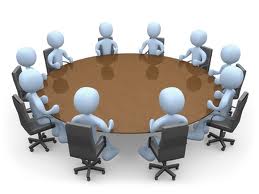 Yönetim Kurulu
16
[Speaker Notes: Ülkenizin haritasını ekleyin.]
Yönetim Organlarındaki Yenilikler - 1
Yeni düzenlemede; kurumsal yönetim ilkeleri , profesyonel yönetim ve şeffaflık gibi  öncelikler benimsenmiştir. Ana hatlarıyla;
Tek kişilik yönetim kurulu mümkün olacak
Yönetim Kurulu üyelerinin pay sahibi olma zorunluluğu kalkıyor
Tüzel kişiler de yönetim kurulu üyesi olabilecek
Yönetim Kurulu üyelerinden en az birinin Türkiye’de ikamet etmesi ve Türk vatandaşı olması zorunluluğu
Yönetim kurulu toplantılarında ve kararlarında tam katılım değil, salt çoğunluk yeterli olacak.
Kararlardaki imzaların aynı kağıtta olması gerekmeyecek.
17
[Speaker Notes: Ülkenizin haritasını ekleyin.]
Yönetim Organlarındaki Yenilikler - 2
Limited şirketlerde  en az bir ortağın şirketi yönetim hakkı ve temsil yetkisi bulunmalıdır. (md. 623)
	A.Ş. lerde en az bir yönetim kurulu üyesinin temsil yetkisi bulunmalıdır. Temsil yetkisinde ortaklık şartı yoktur. (md. 370)
LTD. şirketlerde müdür birden fazla ise, bunlardan biri, şirketin ortağı olup olmadığına bakılmaksızın, genel kurul tarafından, müdürler kurulu başkanı olarak atanır.
A.Ş.lerde Yönetim Kurulu üyelerinin en az dörtte birinin yüksek öğrenim görmüş  olması zorunludur.
(Tek üyeli yönetim kurulları hariç)
18
[Speaker Notes: Ülkenizin haritasını ekleyin.]
Yönetim Organlarındaki Yenilikler - 3
01 Temmuz 2012 itibarıyla görevde bulunan  anonim şirket yönetim kurulu üyeleri ile  limited şirket müdürleri görev sürelerinin bitimine kadar görevlerine devam ederler.
Ancak, tüzel kişiyi temsilen seçilmiş olanlar, Kanunun yürürlüğe girişinden itibaren üç ay içinde (01 Ekim 2012’ye kadar) istifa edecekler ve yerlerine  tüzel kişi veya başkaları seçilecektir. 
Boşalan üyelikler ile tüzel kişilerin istifası  ile boşalacak üyeliğe atamalar artık yeni Kanuna göre yapılacaktır.
19
[Speaker Notes: Ülkenizin haritasını ekleyin.]
ÖNEMLİ YENİLİKLER - 5
Toplantı ve Karar Nisapları
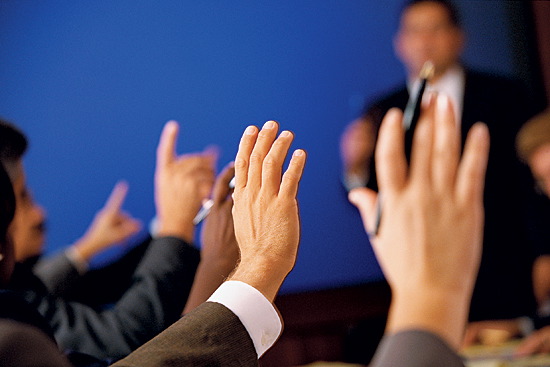 20
[Speaker Notes: Ülkenizin haritasını ekleyin.]
Mevcut Ana Sözleşmelerdeki Nisaplar
Şirketlerin sözleşmelerinde, toplantı ve karar nisaplarına, eski Kanun hükümlerinin uygulanacağı öngörülmüşse,
Veya ana sözleşmedeki nisaplar, yeni Kanunda belirtilen nisaplardan hafifse,
Bu şirketler TTK.nun yürürlüğe girmesinden itibaren 6 ay içinde ( 01 Ocak 2013 tarihine kadar) esas sözleşmelerini değiştirerek, yeni Kanuna uygun düzenleme yaparlar. 
* Sözleşmede eski Kanunun numarası belirtilmeden, sadece “TTK hükümleri uygulanır.” gibi bir ifade varsa, bizce değişikliğe gerek yoktur.
21
[Speaker Notes: Ülkenizin haritasını ekleyin.]
ANONİM ŞİRKET KARAR NİSAPLARI - 1
22
[Speaker Notes: Ülkenizin haritasını ekleyin.]
ANONİM ŞİRKET KARAR NİSAPLARI - 2
23
[Speaker Notes: Ülkenizin haritasını ekleyin.]
ÖNEMLİ YENİLİKLER - 6
http://www.internetsitesi.com
24
[Speaker Notes: Ülkenizin haritasını ekleyin.]
İnternet Sitesi Açma Zorunluluğu
Sermaye  şirketleri için zorunludur. 
Yeni bir internet sitesi veya zaten mevcutsa, belli bir bölümü kanunun belirlediği hususlara ayrılacaktır.
Şirketler; kanuna özgülenmiş bilgileri “yönlendirilmiş mesaj” şeklinde yayımlar.
Mesajların  bir örneği, tarih  ve saat gösterilerek noter tasdikli bir deftere sıra numarası ile yazılır veya yapıştırılır.
Bu yükümlülük bir yıl sonra (01.07.2013 tarihinde) yürürlüğe girecektir.
25
[Speaker Notes: Ülkenizin haritasını ekleyin.]
Yayımlanacak İçeriklerin Anahatları - 1
İlanlar
Ortakların hak ve menfaatlerini ilgilendiren belge, bilgi ve açıklamalar
Ortaklık haklarını ilgilendiren yönetim kararları ve bunlara ait hesapların  dökümü
Halka arza ilişkin raporlar, taahhütler, teminat ve garantiler
İflas erteleme kararları
Şirketin  kendi paylarını iktisap etmesiyle ilgili genel kurul ve yönetim kurulu kararları
Bu işlemlerle ilgili  açıklamalar, bilgiler, belgeler
26
[Speaker Notes: Ülkenizin haritasını ekleyin.]
Yayımlanacak İçeriklerin Anahatları - 2
Birleşme, bölünme ve tür değiştirme işlemlerine ilişkin bilgi ve belgeler
Sermaye artış ve azalışı dahil, esas sözleşme değişikliklerine ait belgeler, kararlar
İmtiyazlı pay sahipleri  genel kurulu kararları
Menkul kıymet çıkarılması  gibi işlemlerin raporları
Her türlü  çağrılara ait belge, rapor ve yönetim kurulu açıklamaları
Şeffaflık ilkesi ve bilgi toplumu  açısından  açıklaması zorunlu bilgiler
Bilgi alma kapsamında sorulan sorular, bunlara  verilen cevaplar
27
[Speaker Notes: Ülkenizin haritasını ekleyin.]
Yayımlanacak İçeriklerin Anahatları - 3
Diğer kanunlarda pay sahiplerinin  veya ortakların aydınlatılması için öngörülen hususlar
Finansal tablolar ve raporlar ile bunların dipnot ve ekleri
Yönetim kurulunun yıllık raporu, kurumsal yönetim ilkelerine ne ölçüde uyulduğuna ilişkin yıllık değerlendirme açıklaması
Yönetim kurulu başkan ve üyeleriyle yöneticilere ödenen her türlü paralar; temsil ve seyahat giderleri, tazminatlar, sigortalar ve benzeri ödemeler
Denetçi, özel denetçi, işlem denetçisi raporları
Yetkili kurul ve bakanlıkların konulmasını istedikleri belgeler.
28
[Speaker Notes: Ülkenizin haritasını ekleyin.]
İçeriklerle İlgili  Kurallar - 1
İnternet sitesinde yayımlanması gereken kararların yayımlanmaması iptal nedenidir.
Ceza hükümleri saklıdır.
Sitenin bu bölümü herkesin erişimine açıktır.
Erişim hakkının kullanılması sınırlandırılamaz ve şarta bağlanamaz.
Bu ilkenin ihlali halinde herkes engelin kaldırılması için dava açabilir.
Bu kısımda yayımlanan içeriğin başına tarih ve parantez içinde “yönlendirilmiş mesaj” ibaresi konulur.
29
[Speaker Notes: Ülkenizin haritasını ekleyin.]
İçeriklerle İlgili  Kurallar - 2
Yayımlanan içerik, en az altı ay internet sitesinde kalır;  aksi halde  konulmamış sayılır. 
Finansal tablolar için bu süre beş yıldır. 
Yönlendirilmiş mesajların basılı şekilleri on yıl süreyle saklanır. (82. md.) 
Yayımlanan bilgiler metin haline getirilip, tarih ve saati  gösterilerek  noterlikçe onaylı bir deftere sıra numarası altında yazılır veya yapıştırılır. 
Sitede yayımlanan bilgilerdeki değişikliklerde yukarıdaki işlem tekrarlanır.
30
[Speaker Notes: Ülkenizin haritasını ekleyin.]
ÖNEMLİ YENİLİKLER - 7
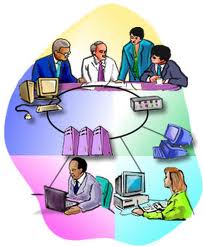 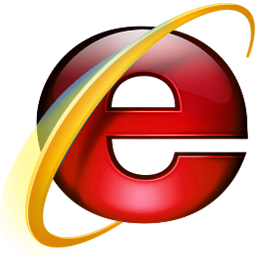 - t          plantı
31
[Speaker Notes: Ülkenizin haritasını ekleyin.]
E-toplantı
Yönetim kurulu, müdürler kurulu, ve genel kurullar için e-toplantı imkanı getirilmiştir. (Md. 1527)
Esas sözleşmede öngörülerek, kollektif, komandit ve limited şirketlerde de kullanılabilir.
Bu konu bir tüzükle belirleneceğinden, tüzük yayınlandığında zorunluluk başlayacaktır.
Halka açık şirketlerde zorunlu, diğerlerinde seçimliktir.
E-toplantılar, tamamen elektronik ortamda veya bazı üyelerin fiziken, bazı üyelerin elektronik  ortamda  katılması  yoluyla  da  yapılabilir.
Şirket yönetimi, bu yolla oy kullanmanın bütün şartlarını gerçekleştirir ve ortağa gerekli bütün araçları sağlar.
32
[Speaker Notes: Ülkenizin haritasını ekleyin.]
ÖNEMLİ YENİLİKLER - 8
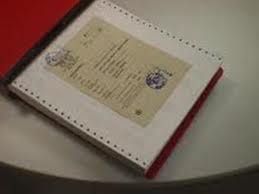 Defter Tutma Konusundaki Yenilikler
33
[Speaker Notes: Ülkenizin haritasını ekleyin.]
Ticari Defterler
Yeni TTK.nun 64. maddesine göre ticari defterler;
Yevmiye defteri
Defteri kebir  
Envanter defteri
Ticari  “sayılan”  defterler; 
Pay defteri, 
Yönetim kurulu karar defteri ve 
Genel kurul toplantı ve müzakere defteri 
Ayrıca, yönlendirilmiş mesajların yazılacağı veya yapıştırılacağı, noterce onaylı “adı konmamış” defter de burada sayılmamakla birlikte zorunlu defterler arasındadır.
34
[Speaker Notes: Ülkenizin haritasını ekleyin.]
Açılış Ve Kapanış Tasdikleri
Ticari defterler, açılış ve kapanışlarında noter tarafından onaylanır. 
Kapanış onayları, izleyen faaliyet döneminin altıncı ayının sonuna kadar yapılır.
Şirketlerin kuruluşunda defterlerin açılışı ticaret sicili müdürlükleri tarafından da onaylanabilir. 
Bu konudaki esaslar bir tebliğle belirlenir.
Eski TTK.nda kapanış onayları, yevmiye ocak ayında, envanter mart ayında idi.
Açılış onayının zamanı belirtilmemiş !
Yönlendirilmiş mesaj defterinin ne açılış, ne kapanış onayının zamanına değinilmemiş.
35
[Speaker Notes: Ülkenizin haritasını ekleyin.]
Tutulacak Defterlerde Muhasebe Standartlarının Uygulanması
Kanunda sayılanlar dışında tutulacak defterleri  Türkiye Muhasebe Standartları Kurulu (TMSK ) belirler.
TTK yürürlüğe girdikten sonra ,TMSK lağvedilerek, yerine Kamu Gözetimi, Muhasebe ve Denetim Standartları Kurumu kurulmuştur.
Tutulacak defterlerde, ticari işlemler ve malvarlığı durumunu, Türkiye Muhasebe Standartlarına ve bu Kanuna göre açıkça görülebilir bir şekilde ortaya koymak zorunludur.
36
[Speaker Notes: Ülkenizin haritasını ekleyin.]
ÖNEMLİ YENİLİKLER - 9
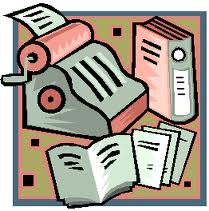 Muhasebe
Standartları
37
[Speaker Notes: Ülkenizin haritasını ekleyin.]
Türkiye Muhasebe StandartlarınıUygulama Zorunluluğu
Gerçek ve tüzel kişiler; ticari defterlerini tutarken ve finansal tablolarını düzenlerken, TMSK tarafından yayımlanan;
Türkiye Muhasebe Standartlarına,
Muhasebe ilkelerine ve 
Bunların ayrılmaz parçası olan yorumlara 
aynen uymak ve bunları uygulamak zorundadırlar. (m.88)
Bu yükümlülük 01 Ocak 2013 tarihinde başlayacaktır. (m.1534)
38
[Speaker Notes: Ülkenizin haritasını ekleyin.]
TMS.nın Kapsamı ve İçeriği
Türkiye muhasebe standartları 3 kaynaktan oluşur;
Türkiye Muhasebe Standartları  	(TMS)
Türkiye Finansal Raporlama Standartları ve yorumları 	(TFRS) 
Küçük ve Orta Büyüklükteki İşletmeler Türkiye  Finansal Raporlama Standartları (KOBİ/TFRS)
39
[Speaker Notes: Ülkenizin haritasını ekleyin.]
Türkiye Muhasebe StandartlarınıUygulama Başlangıcı
2013 defterlerinin TMS.na göre tutulabilmesi için; 
2012 bilançosunun, TMS’ye göre düzeltilmesi ve düzeltilmiş bilançonun 2013 açılış bilançosu olarak ticari defterlere ve finansal tablolara geçirilmesi gerekecektir.
Özel hesap dönemi nedeniyle; 
Hesap dönemleri 31.12.2012’den sonraki bir tarihte sona erecek işletmeler ise hesap dönemleri sona erdiği tarihte bu geçişi sağlayacaklardır.
40
[Speaker Notes: Ülkenizin haritasını ekleyin.]
ÖNEMLİ YENİLİKLER - 10
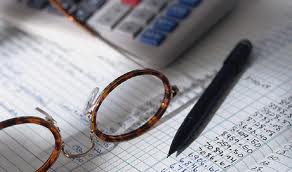 Denetim
41
[Speaker Notes: Ülkenizin haritasını ekleyin.]
Murakabe’den	   Denetim’e    Geçiş
Mevcut TTK.nda “murakıplar” başlığı altında düzenlenen denetçi ve denetim mekanizması, yeni TTK.nun 397-406. maddelerinde, “denetleme” başlığı altında tamamen değiştirilmiştir.
Bu değişiklik;
Denetçinin seçimi ve azli
Denetçilerin nitelik, görev ve sorumlulukları,
Denetim usul ve esasları,
Denetim raporları
Konularının tümünü kapsamaktadır.
42
[Speaker Notes: Ülkenizin haritasını ekleyin.]
Bağımsız Denetim
Denetim organı şirketin bir organı olmaktan çıkarılmış, bağımsız olması sağlanmıştır.
Denetçi
Genel Kurul
43
[Speaker Notes: Ülkenizin haritasını ekleyin.]
Denetimin Kapsam ve Dayanağı
Denetim, uluslararası denetim standartlarıyla uyumlu Türkiye Denetim Standartlarına göre yapılacak ve;
Anonim ve limited şirketler ile şirketler topluluğunun finansal tablolarını,
Yönetim kurulu faaliyet raporunu ve 
Risk denetimini kapsayacaktır.
Risk denetimi:
Şirkete yönelik tehditleri teşhis sisteminin bulunup bulunmadığı ve 
Gerekli önlemlerin alınıp alınmadığını kapsar. 
(m. 397 ve 635)
44
[Speaker Notes: Ülkenizin haritasını ekleyin.]
Denetimden Geçmemenin Sonuçları
Denetçinin denetiminden geçmemiş finansal tablolar ile yönetim kurulunun yıllık faaliyet raporu düzenlenmemiş hükmündedir. 
Dolayısıyla bu finansal tablolar üzerinden kar dağıtımı yapılamayacaktır. 
TTK.nda 3 tür denetçi tanımlanmıştır;
Bağımsız denetçi
İşlem denetçisi
Özel denetçi
45
[Speaker Notes: Ülkenizin haritasını ekleyin.]
BAĞIMSIZ DENETÇİ
Şirketin ve şirketler topluluğunun;
Yılsonu ve konsolide finansal tablolarını,
Raporlarını, 
Hesaplarını denetler.
46
[Speaker Notes: Ülkenizin haritasını ekleyin.]
İŞLEM DENETÇİSİ
Şirketin kuruluşunu,
Sermaye artırım ve azaltılmasını,
Birleşme, bölünme ve tür değiştirmeyi,
Menkul kıymet ihracını veya 
Şirketin diğer işlem ve kararını denetler.
47
[Speaker Notes: Ülkenizin haritasını ekleyin.]
ÖZEL DENETÇİ
Topluluk şirketlerinde, 
hakim veya bağlı şirketlerin herhangi bir pay sahibinin istemi üzerine, 
mahkemece atanarak;
Şirketin, hâkim şirketle veya hâkim şirkete bağlı şirketlerden biriyle olan ilişkisini inceler.
48
[Speaker Notes: Ülkenizin haritasını ekleyin.]
Bağımsız Denetime Tabi Olacak Finansal Tablolar
Finansal durum tablosu (bilanço)
Kapsamlı gelir tablosu
Nakit akış tablosu
Özkaynak değişim tablosu
Dipnotlar
49
[Speaker Notes: Ülkenizin haritasını ekleyin.]
Denetçi Olabilecekler
Yeminli mali müşavir veya serbest muhasebeci mali müşavirler tarafından kurulan bağımsız denetleme kuruluşları
Yeminli mali müşavirler
Serbest muhasebeci mali müşavirler
Orta ve küçük ölçekli anonim şirketler, bir veya birden fazla yeminli mali müşaviri veya serbest muhasebeci mali müşaviri denetçi olarak seçebilirler.
Bu konu bir yönetmelikle düzenlenecektir. 
(Henüz yayımlanmamıştır.)
50
[Speaker Notes: Ülkenizin haritasını ekleyin.]
Denetçi Olamayacaklar
Denetlenecek şirketin pay sahibi, yöneticisi veya çalışanı (son 3 yıl dahil),
Denetlenecek şirketle bağlantılı bir şirketin; temsilcisi, yöneticisi veya sahibi ya da yüzde yirmiden fazla hissedarı,
Denetlenecek şirketin bir yöneticisinin, üçüncü dereceye kadar kan veya kayın hısmı, 
Denetlenecek şirketle bağlantılı veya yüzde yirmiden fazla paya sahip olan bir işletmenin çalışanı,
Denetlenecek şirketin muhasebeci veya mali müşaviri,
Denetçi olamaz.
Denetçi, denetleme yaptığı şirkete, vergi danışmanlığı ve vergi denetimi dışında, danışmanlık veya hizmet veremez.
51
[Speaker Notes: Ülkenizin haritasını ekleyin.]
Denetçinin Seçimi
Denetçi, şirket genel kurulunca,
Topluluk denetçisi, ana şirketin genel kurulunca,
Kanundaki sebeplerin varlığı halinde ise, şirket merkezinin bulunduğu yerdeki asliye ticaret mahkemesi tarafından atanır.
Denetçi, her faaliyet dönemi için ve mutlaka ilgili faaliyet dönemi bitmeden seçilmelidir. 
	(Faaliyet döneminin 4. ayına kadar)
İlk uygulama yılı olan 2013 için denetçi seçimi 01 Mart 2013 tarihine kadar yapılmalıdır. (Geç.m.6)
Seçilen denetçi, yönetim kurulu tarafından, ticaret siciline tescil ettirilir ve Türkiye Ticaret Sicili Gazetesi ile internet sitesinde ilan edilir.
52
[Speaker Notes: Ülkenizin haritasını ekleyin.]
Denetçinin Görevden Alınması
Denetçi, sadece kanunda yazılı sebep ve şekilde mahkemece görevden alınabilir.
Denetçi denetleme sözleşmesini, sadece haklı bir sebep varsa veya kendisine karşı görevden alınma davası açılmışsa feshedebilir.
TTK.nun yürürlüğe girmesinden önce atanmış özel denetçiler; henüz raporlarını vermemişlerse, raporlarını artık yeni TTK‘na göre hazırlayacaklardır. 
	Ancak, bu denetçiler tazminatsız/yaptırımsız şekilde görevlerinden ayrılabilirler. ( 6013/m. 27)
53
[Speaker Notes: Ülkenizin haritasını ekleyin.]
Denetçinin Sorumlulukları
Denetçiler, kusurlu hareket ettikleri takdirde, hem şirkete hem de pay sahipleri ile şirket alacaklılarına karşı verdikleri zarar dolayısıyla sorumludur. 
Kusuru, iddia eden ispatlar.
Denetçi ve bunların yardımcı ve temsilcileri, denetimi dürüst ve tarafsız bir şekilde yapmak ve sır saklamakla yükümlüdürler. 
Denetim sırasında öğrendikleri iş ve işletme sırlarını izinsiz olarak kullanamazlar. 
İhmali bulunan kişiler hakkında, verdikleri zarar sebebiyle, her bir denetim için 100.000 TL, pay senetleri borsada işlem gören anonim şirketlerde ise 300.000 TL’na kadar tazminata hükmedilebilir.
54
[Speaker Notes: Ülkenizin haritasını ekleyin.]
Denetim Raporları
Olumlu görüş raporu
Sınırlı olumlu görüş raporu
Finansal tabloların düzeltilebilecek aykırılıklar içerdiği ve sonuca etkilerinin kapsamlı ve büyük olmadığı
Olumsuz görüş raporu
Sınırlı olumlu görüş bildirmek dahi mümkün değilse…
Görüş bildirmekten kaçınma
Şirket defterlerinde belirsizlikler bulunması veya şirket tarafından kısıtlamalar yapılması hâlinde; denetçi, görüş vermekten kaçınabilir.  
Kaçınma olumsuz görüşün sonuçlarını doğurur. 
Olumsuz görüş halinde genel kurul, kâr-zararla ilgili bir karar alamaz.   YK 4 iş günü içinde, genel kurulu toplantıya çağırır ve istifa eder. Genel kurul yeni bir yönetim kurulu seçer. Yeni  yönetim kurulu altı ay içinde, finansal tabloları yeniden hazırlatır ve aynı denetçinin denetimine sunar.
55
[Speaker Notes: Ülkenizin haritasını ekleyin.]
ÖNEMLİ YENİLİKLER - 11
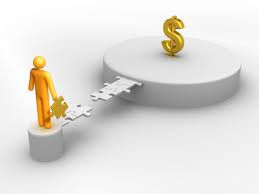 Şirkete Borçlanma Yasağı
56
[Speaker Notes: Ülkenizin haritasını ekleyin.]
Pay Sahibi ve Ortakların Borçlanması
Anonim ve limited şirket pay sahipleri ve ortakları şirkete borçlanamaz.  İki istisnası vardır;
İştirak taahhüdünden doğan borçlar 
Şirket ile ortağının işletmesi arasında, her iki tarafın işletme konularına giren bir işlemden doğan ve emsalleriyle aynı veya benzer şartlara tabi tutulan borçlar    (6102/md. 358 ve 644)
Yasağın başlangıcı, kanunun yürürlük tarihi olan 01.Temmuz.2012’dir.
Yasağa aykırı olarak şirkete borçlananlar, üç yüz günden az olmamak üzere adli para cezası ile cezalandırılır.       (6102/md. 562/5-c)
57
[Speaker Notes: Ülkenizin haritasını ekleyin.]
Yönetim Kurulu Üyeleri ve Yakınlarının Borçlanması
Anonim Şirket Yönetim kurulu üyeleri ve       3. dereceye kadar kan ve kayın hısımları şirkete nakit ve ayın olarak borçlanamazlar.  (m.395)
Borçlanmaları halinde, borçlanan kişiler;
Üç yüz günden az olmamak üzere adli para cezası (m.562/5-d) ile cezalandırılır. 	
Bundan başka, şirket alacaklıları, bu kişiler için doğrudan takip başlatabilecektir.
58
[Speaker Notes: Ülkenizin haritasını ekleyin.]
Mevcut Borçların Tasfiyesi
Yasanın yürürlük tarihinde mevcut borçlar, yürürlük tarihinden itibaren 3 yıl içinde (01.Temmuz.2015’e kadar) nakden ödenerek tasfiye edilecektir.
Borcun kısmen veya tamamen başkası tarafından üstlenilmesi, 
Borç için kambiyo senedi verilmesi, 
Ödeme planı yapılması veya 
Benzeri yollara başvurulması tasfiye sayılmaz.
Mevcut borçlar belirtilen süre içinde tasfiye edilmezse, yukarıda belirtilen adli para cezası uygulanır. 
Tasfiye süresinin geçmesinden sonra, (01.Temmuz.2015 tarihinden itibaren) şirketin alacaklıları, alacakları için, şirkete borçlu olan ortak hakkında takibata girişebilir.
59
[Speaker Notes: Ülkenizin haritasını ekleyin.]
ÖNEMLİ YENİLİKLER - 12
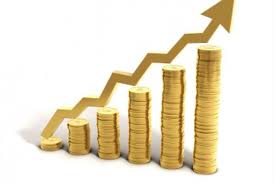 Bileşik Faiz Yasağı
60
[Speaker Notes: Ülkenizin haritasını ekleyin.]
Ticari işlerde faiz
Faizin anaparaya eklenerek birlikte tekrar faiz yürütülmesi (bileşik faiz) şartındaki değişiklik;
Eski TTK md. 8
Cari hesaplar
Borçlu bakımından ticari iş mahiyetindeki ödünç sözleşmeleri
Yeni TTK md. 8
Cari hesaplar
Her iki taraf bakımından da ticari iş mahiyetindeki ödünç sözleşmeleri
Sözleşenleri tacir olmayanlara uygulanmaz
Bu hükümlere aykırı olarak işletilen faiz yok hükmündedir.
61
[Speaker Notes: Ülkenizin haritasını ekleyin.]
Ne Değişti ? - 1
Bileşik faiz yürütülebilmesinin temel şartı olan ticari iş niteliği, yalnız borçlu bakımından aranmakta iken, her iki taraf bakımından da ticari olma şartı getirilmiştir.
Ödünç para verme işleri, bankalar, tasarruf sandıkları ve tarım kredi kooperatifleri hakkındaki özel hükümler saklı tutularak, bu kurumların kendi mevzuatları elvermesi halinde  borçlusu bakımından ticari olmayan işlemlerde de bileşik faiz uygulanmakta idi.
	Bu hüküm madde metninden çıkarılarak, geniş bir kitleyi ilgilendiren sorun -borçlu lehine- çözülmüştür.
62
[Speaker Notes: Ülkenizin haritasını ekleyin.]
Ne Değişti ? - 2
Tüketicinin korunmasına ilişkin hükümler saklı tutularak tüketici lehine durum pekiştirilmiştir.
Her iki taraf bakımından da ticari olmayan işlerde ve tüketicinin korunmasına ilişkin hükümlere aykırı olarak işletilen faiz yok hükmünde sayılmıştır.
Bileşik faiz öngören ve her iki tarafı da tacir olmayan mevcut sözleşmelerin, bu Kanun yürürlüğe girdiği tarihten itibaren 3 ay içinde (01 Ekim 2012 tarihine kadar) değiştirilmesi ve bu hükümlerin sözleşmeden çıkarılması gerekmektedir.
	Bu işlemde Damga Vergisi aranmayacaktır.    (6103/md. 9)
63
[Speaker Notes: Ülkenizin haritasını ekleyin.]
ÖNEMLİ YENİLİKLER - 13
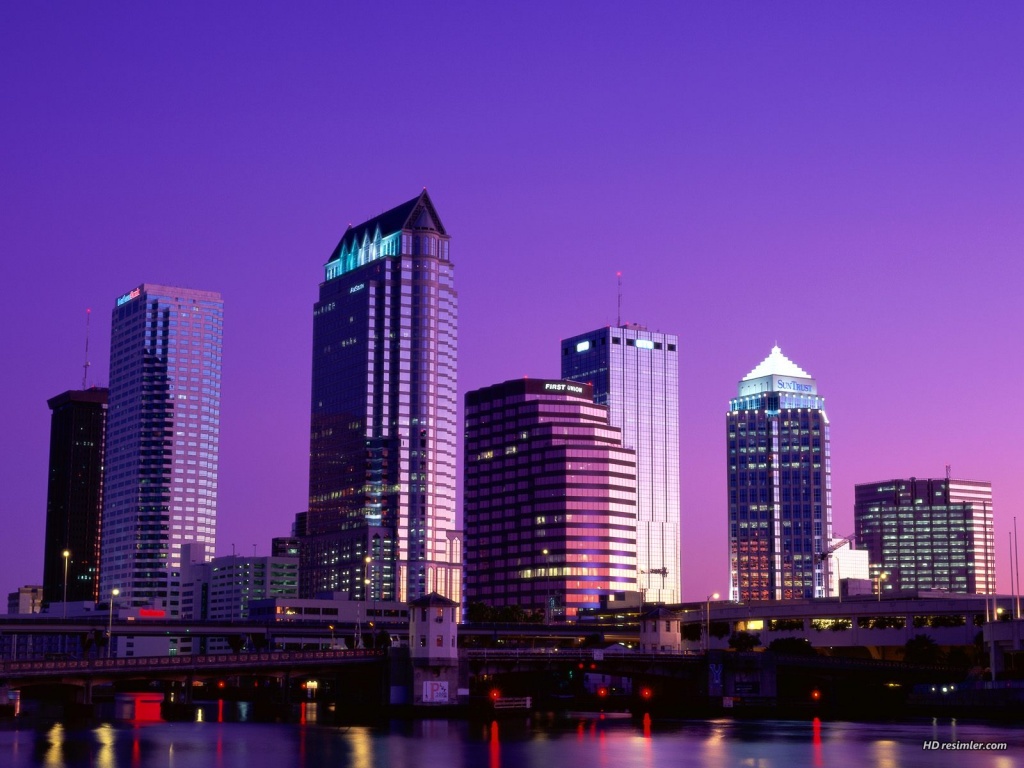 İşletme ve Şirket Ölçekleri
64
[Speaker Notes: Ülkenizin haritasını ekleyin.]
1) 		Küçük ve Orta Büyüklükteki İşletmeler 	(KOBİ)
KOBİ’leri tanımlayan ölçütler, 
Türkiye Odalar ve Borsalar Birliği (TOBB) ve Kamu Gözetimi Kurumunun görüşleri alınarak, Sanayi ve Ticaret Bakanlığı tarafından yönetmelikle düzenlenir.
Bu ölçütler, sermaye şirketleri için de geçerlidir.
(6102/MD. 1522)
Bu yönetmelik henüz yayımlanmamıştır.
65
[Speaker Notes: Ülkenizin haritasını ekleyin.]
2) 		Büyük Sermaye Şirketleri
KOBİ’ler için belirlenen ölçütlerin üzerindeki sermaye şirketleri büyük sermaye şirketi sayılır.
Aşağıdaki şirketler, KOBİ de olsa büyük sermaye şirketi sayılır:
a) Sermaye piyasasında işlem gören sermaye şirketleri.
b) Bankalar, yatırım bankaları, sigorta ve emeklilik şirketleri ve benzerleri.
KOBİ ölçütleri, ardışık iki dönemde aşılmışsa veya bu ölçütlerin altında kalınmışsa şirketin büyüklük yönünden konumu değişir. 
Tür değiştirme ve birleşmelerde şirketin konumu, izleyen ilk bilanço gününde belirlenir.
66
[Speaker Notes: Ülkenizin haritasını ekleyin.]
İşletme ve Şirket Ölçeklerinin Uygulama Alanı
Şirket ölçekleri
Defter tutma
Finansal tablolar
Finansal Raporlama
Denetim
gibi uygulamalarda belirleyici kriterler haline getirilmiştir.
67
[Speaker Notes: Ülkenizin haritasını ekleyin.]
ÖNEMLİ YENİLİKLER - 14
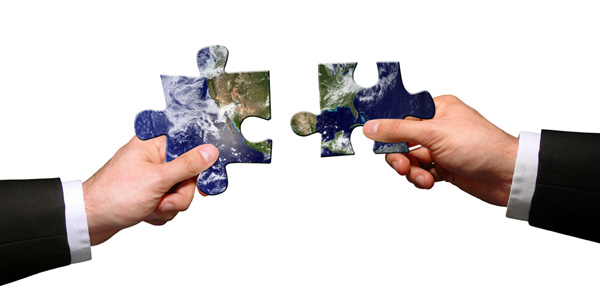 Şirket Birleşmeleri
68
[Speaker Notes: Ülkenizin haritasını ekleyin.]
Geçerli Birleşmeler - 1
Sermaye şirketleri ve Kooperatifler
Sermaye şirketleriyle
Kooperatiflerle
Devralan olmaları şartıyla, kollektif ve komandit şirketlerle,
Şahıs şirketleri
Şahıs şirketleriyle
Devrolunan olmaları şartıyla, sermaye şirketleriyle
Devrolunan olmaları şartıyla, kooperatiflerle birleşebilirler. (m.137)
Eski TTK aynı neviden şirketlerin birleşmesine izin veriyordu.
69
[Speaker Notes: Ülkenizin haritasını ekleyin.]
Geçerli Birleşmeler - 2
70
[Speaker Notes: Ülkenizin haritasını ekleyin.]
ÖNEMLİ YENİLİKLER - 15
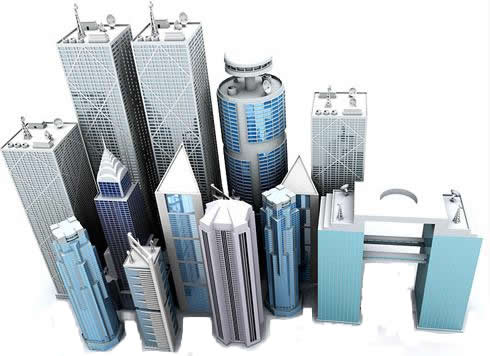 Şirketler Topluluğu
71
[Speaker Notes: Ülkenizin haritasını ekleyin.]
Hâkim Ve Bağlı Şirket
Genel olarak, bir ticaret şirketi, diğer bir ticaret şirketinin, doğrudan veya dolaylı olarak oy haklarının çoğunluğuna sahipse, birinci şirket hâkim, diğeri bağlı şirkettir.
Hakim şirketin, bir veya birkaç bağlı şirket aracılığıyla kurduğu hâkimiyet ise, dolaylı hâkimiyettir.
Şirkete doğrudan veya dolaylı olarak bağlı bulunan şirketler, onunla birlikte şirketler topluluğunu oluşturur. Hâkim şirketler ana, bağlı şirketler yavru şirket konumundadır.
72
[Speaker Notes: Ülkenizin haritasını ekleyin.]
Karşılıklı İştirak ve Hakların Donması
Birbirlerinin paylarının en az dörtte birine sahip bulunan sermaye şirketleri karşılıklı iştirak durumundadır.
Bilerek sağlanan karşılıklı iştirakte pay sahipliği haklarının sadece dörtte biri kullanılabilir.
Bedelsiz payları edinme hakkı hariç, diğer tüm pay sahipliği hakları donar.
Söz konusu paylar toplantı ve karar nisabının hesaplanmasında dikkate alınmaz. (6102/md. 201)
Bu hüküm, TTK.nun yayımı tarihinden itibaren iki yıl sonra (14 Şubat 2013) yürürlüğe girer. (6103/md. 19)
73
[Speaker Notes: Ülkenizin haritasını ekleyin.]
Hâkimiyetin Hukuka Aykırı Kullanılması
Hâkim şirket, hâkimiyetini bağlı şirketi kayba uğratacak şekilde kullanamaz. 
Kullanmışsa “denkleştirme” yoluyla gidermelidir.
Denkleştirme en geç o faaliyet yılı sonuna kadar, fiilen veya bağlı şirkete denk değerde bir istem hakkı tanınarak yerine getirilir.
Kanunun yürürlük tarihinden önce böyle bir kayıp varsa, iki yıl içinde (01 Temmuz 2014’e kadar) denkleştirilmesi gerekir. (6103/md. 18)
Bu sürelerde denkleştirilmezse kaybın tazmini için dava hakkı hemen kullanılabilir. (6102/md. 202-b ve 6103/md. 18)
74
[Speaker Notes: Ülkenizin haritasını ekleyin.]
Hakim şirketin yöneltmesiyle bağlı şirketi kayba uğratan sebepler
İş, varlık,  fon, personel,  alacak ve borç devri gibi hukuki işlemler 
Kârını azaltmak ya da aktarmak 
Malvarlığını ayni veya kişisel nitelikte haklarla sınırlandırmak
Kefalet, garanti ve aval vermek gibi sorumluluklar yüklenmek
Ödemelerde bulunmak
Haklı bir sebep olmaksızın tesislerini yenilememek, yatırımlarını kısıtlamak, durdurmak gibi verimliliğini ya da faaliyetini olumsuz etkileyen kararlar veya önlemler almak 
Gelişmesini sağlayacak önlemleri almaktan kaçınmak
75
[Speaker Notes: Ülkenizin haritasını ekleyin.]
ÖNEMLİ YENİLİKLER - 16
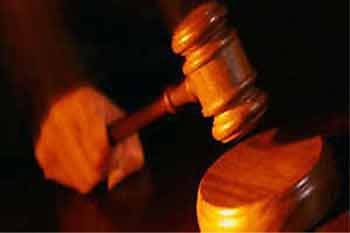 Cezalar
76
[Speaker Notes: Ülkenizin haritasını ekleyin.]
Yeni TTK.nda Yeni Bir Bölüm: CEZALAR
Yeni TTK’ndaki yeniliklerden biri de, anonim şirketler için “Cezai Sorumluluk” başlığı ile ayrı ve özel bir bölümün oluşturulmasıdır. 
Suç ve cezalar açısından; eski TTK.nda cezai yaptırıma bağlanan fiillerin sayısı sınırlı iken, yeni TTK’nda daha fazla fiil için cezai sorumluluk öngörülmüştür. 
Bu bakımdan yeni TTK.nun, eskisine nazaran daha muhafazakar olduğu söylenebilir.
Cezai sorumluluklar ana hatlarıyla aşağıda sunulmuştur.
77
[Speaker Notes: Ülkenizin haritasını ekleyin.]
Cezai sorumluluklar - 1
Defter tutma yükümünü yerine getirmeyenler,
İşletmeyle ilgili olarak gönderilmiş belgelerin kopyasını sağlamayanlar,
Ticari defterlerin açılış ve kapanış onaylarını yaptırmayanlar,
Şirket defterlerini kanuna uygun olarak tutmayanlar,
Hileli envanter çıkaranlar,
Görüntü ve veri taşıyıcılara aktarılmış belgeleri ibraz etmeyenler,  (m.64)
ikiyüz günden az olmamak üzere adli para cezasıyla cezalandırılırlar.
78
[Speaker Notes: Ülkenizin haritasını ekleyin.]
Cezai sorumluluklar - 2
7. 	Ticari defter ve finansal tabloları Türkiye Muhasebe Standartlarına uygun olarak tutmayan veya düzenlemeyenler,  (m.88)
yüz günden üçyüz güne kadar adli para cezasıyla cezalandırılırlar. 
8. 	Bağlı veya hakim şirket raporlarını düzenlemeyenler, (m.199)
iki yıla kadar hapis ve adli para cezasıyla cezalandırılırlar.
9.  Sanayi ve Ticaret Bakanlığı denetim elemanlarına defter, kayıt ve belgeleri vermeyenler veya eksik verenler ya da görevlerini yapmalarını engelleyenler,
üç aydan iki yıla kadar hapis cezası ile cezalandırılırlar.
79
[Speaker Notes: Ülkenizin haritasını ekleyin.]
Cezai sorumluluklar - 3
10.   Kanuna aykırı olarak;
Beyanda bulunan kurucular, (m.349)
Rapor veren kurum denetçisi, (m.351)
Şirkete borçlananlar, (m. 358-395)
üçyüz günden az olmamak üzere adli para cezasıyla cezalandırılırlar.
11.   Topluluğa bağlı anonim şirketin ilanlarını yaptırmayan ana şirket yönetim kurulu üyeleri (m. 524)
ikiyüz günden az olmamak üzere adli para cezasıyla cezalandırılırlar.
80
[Speaker Notes: Ülkenizin haritasını ekleyin.]
Cezai sorumluluklar - 4
12.  Sır saklama yükümüne aykırı hareket edenler,(m.527)
Türk Ceza Kanununun 239 uncu maddesi hükümlerine göre (şikayet üzerine, bir yıldan üç yıla kadar hapis ve beşbin güne kadar adlî para cezası) cezalandırılırlar.
13.  Kuruluş, sermaye artışı ve azaltılması ile birleşme, bölünme, tür değiştirme ve menkul kıymet çıkarma gibi işlemlerle ilgili belgelerin; hileli, sahte, gerçeğe aykırı olmasından sorumlu olanlar,  (m.549)
bir yıldan üç yıla kadar hapis cezasıyla cezalandırılırlar.
81
[Speaker Notes: Ülkenizin haritasını ekleyin.]
Cezai sorumluluklar - 5
14.  Sermaye hakkında yanlış beyanda bulunanlar(m. 550)
üç aydan iki yıla kadar hapis veya adli para cezasıyla cezalandırılırlar.
15.  Ayni sermaye ile ilgili değer biçilmesinde yolsuzluk yapanlar  (m. 551)
üç aydan iki yıla kadar hapis cezasıyla cezalandırılırlar.
16.  Halktan para toplamak konusunda bu Kanunun 552 nci maddesine aykırı hareket edenler
altı aya kadar hapis cezasıyla cezalandırılırlar.
82
[Speaker Notes: Ülkenizin haritasını ekleyin.]
Cezai sorumluluklar - 6
17.  İnternet sitesi oluşturmayan veya mevcut internet sitesinin bir bölümünü bilgi toplumu hizmetlerine özgülemeyenler  
altı aya kadar hapis ve yüz günden üçyüz güne kadar adli para cezasıyla cezalandırılırlar.
18.   İnternet sitesine konulması gereken içeriği usulüne uygun bir şekilde koymayanlar 
üç aya kadar hapis ve yüz güne kadar adli para cezasıyla cezalandırılırlar.
83
[Speaker Notes: Ülkenizin haritasını ekleyin.]
ÖNEMLİ YENİLİKLER - 17
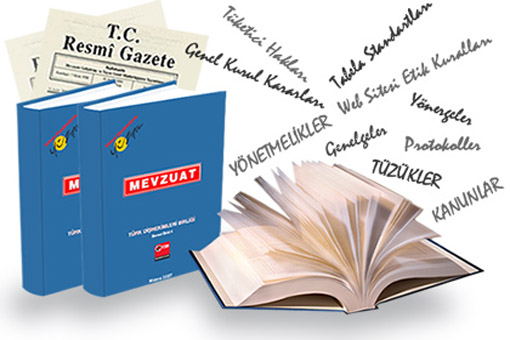 İkincil Mevzuat
84
[Speaker Notes: Ülkenizin haritasını ekleyin.]
İkincil Mevzuat – Tüzükler (3 adet)
TTK uyarınca hazırlanacak tüzük ve yönetmelikler, yayım tarihinden itibaren bir yıl içinde (süre doldu) yayımlanacak olup, bu sürede eski TTK hükümleri uygulanacaktır. (6103/md. 42)
Yayımlanacak ikincil mevzuat şunlardır;
	TÜZÜKLER
Ticaret Sicili Tüzüğü
Denetleme Tüzüğü
Elektronik Ortamda Genel Kurul Tüzüğü 
	(Madde 1527/5)
85
[Speaker Notes: Ülkenizin haritasını ekleyin.]
İkincil Mevzuat – Yönetmelikler  (9 adet)
1.	Ticaret Sicili Müdürlüklerinin Kurulmasında Aranan Şartlar ve Odalar Arası işbirliği Yönetmeliği (Madde 24/3)
2.	Bağımsız Denetleme Yönetmeliği (Madde 400/1)
3.	Denetçinin Denetimi Yönetmeliği
4.	KOBİ Tanımı Yönetmeliği (Madde 1522)
5.	İnternet Sitesi Yönetmeliği (Madde 1524/4)
86
[Speaker Notes: Ülkenizin haritasını ekleyin.]
İkincil Mevzuat – Yönetmelikler - 2
6.	Elektronik Ortamda Genel Kurul Ve Yönetim Kurulu Yönetmeliği (Madde 1527/6)
7.	Genel Kurullarda Bulunacak Bakanlık Temsilcisi Yönetmeliği
8.	Tevdi Eden Temsilcisi Yönetmeliği
9.	Yıllık Faaliyet Raporu Zorunlu Asgari İçeriğinin Belirlenmesine Dair Yönetmelik
87
[Speaker Notes: Ülkenizin haritasını ekleyin.]
İkincil Mevzuat – Tebliğler–1 (11 adet)
1.	Defterlerin Onayına İlişkin Tebliğ
2.	İzin Alacak Anonim Şirketler Tebliği
3.	Birikimli Oy Tebliği
4.	Kar Avansı Tebliği
5.	Uygulama Tebliği
6.	Şirketler Topluluğu Tebliği
7.	Kayıtlı Sermaye Tebliği
88
[Speaker Notes: Ülkenizin haritasını ekleyin.]
İkincil Mevzuat – Tebliğler - 2
8.	 Finansal Tabloların İlanı Tebliği
9.	 Eski Türe Donuş Tebliği
10.	 Anonim Şirketlerin Genel Kurullarının Çalışma Esas Ve Usullerine İlişkin İç Yönergede Yer Alacak Asgari Unsurların Belirlenmesine İlişkin Tebliğ
11.	 Unvanda İltibas Tebliği/Genelgesi
89
[Speaker Notes: Ülkenizin haritasını ekleyin.]
TÜRK TİCARET KANUNU
KISA
KISA
Kuruluş Halinde Olan Anonim Ve Limited Şirketler
Kanunun yürürlüğe girdiği tarihte kuruluş halinde olan anonim ve limited şirketler; 
Kurucularının imzaları tamamsa, 
Bu tarih itibariyle noterce onaylanmış ise,
Noter onay tarihinden itibaren bir ay içerisinde (01.Ağustos.2012) Ticaret Siciline başvurulduğu takdirde, eski kanun hükümlerine göre kurulur.
(6103/md.21)
91
[Speaker Notes: Ülkenizin haritasını ekleyin.]
KOBİ’lere Pozitif Ayrımcılık
Yeni TTK.nun mal ve hizmet tedarikinde ödeme süreleri ile ilgili 1530/5. maddesi;
Alacaklının küçük yahut orta ölçekli işletme (KOBİ) veya tarımsal ya da hayvansal üretici olduğu veya borçlunun büyük ölçekli işletme sıfatını taşıdığı hâllerde, ödeme süresi, 30 günü, sözleşme düzenlenmişse altmış günü aşamaz.
92
[Speaker Notes: Ülkenizin haritasını ekleyin.]
Bütün Belgeler Yeniden mi Basılacak?
Kanunun 39. maddesine göre, her tacir, her türlü kâğıt ve belgede, şirketin;
Sicil numarasını,
Ticaret unvanını,
İşletmesinin merkezini,
Taahhüt edilen ve ödenen sermayeyi,
İnternet sitesinin adresi ve numarasını gösterir.
Anonim, limited ve sermayesi paylara bölünmüş komandit şirketler ayrıca; yönetim kurulu başkan ve üyeleri, müdürler ve yöneticilerin adları ile soyadlarını gösterir. 
Tüm bu bilgiler şirketin internet sitesinde de yayımlanır.
93
[Speaker Notes: Ülkenizin haritasını ekleyin.]
Eski türe dönme imkanı: Ticaret şirketleri ve kooperatifler TTK.nun yayımı tarihinden itibaren 2 yıl içinde eski türlerine dönmek isterlerse, yeni TTK.nun tür değiştirme ve nisap hükümleri uygulanmaz. (Geç. M.4)
Kar payı avansı : SPK dışı şirketler için kar payı avansı imkanı getirilmiştir. Sanayi ve Ticaret Bakanlığı Tebliğ ile düzenler. (m.509)
İzne tabi A.Ş.ler : Bakanlıkça tebliğle belirlenecek faaliyet alanlarındaki A.Ş.lerin kuruluş ve ana sözleşme değişiklikleri izne tabidir. (m.333)
Dolayısıyla bu şirketler dışındaki şirketlerin toplantılarında artık hükümet komiseri bulunmayacaktır.
KEP : Tacirler arasında kayıtlı elektronik posta yoluyla yapılacak tebligatlar da geçerlidir. (m.18)
ULTRA VİRES : Şirket konusuna girmeyen işlemlerin şirketi  bağlamayacağı kuralı kaldırılıyor. (m. 371)
94
[Speaker Notes: Ülkenizin haritasını ekleyin.]
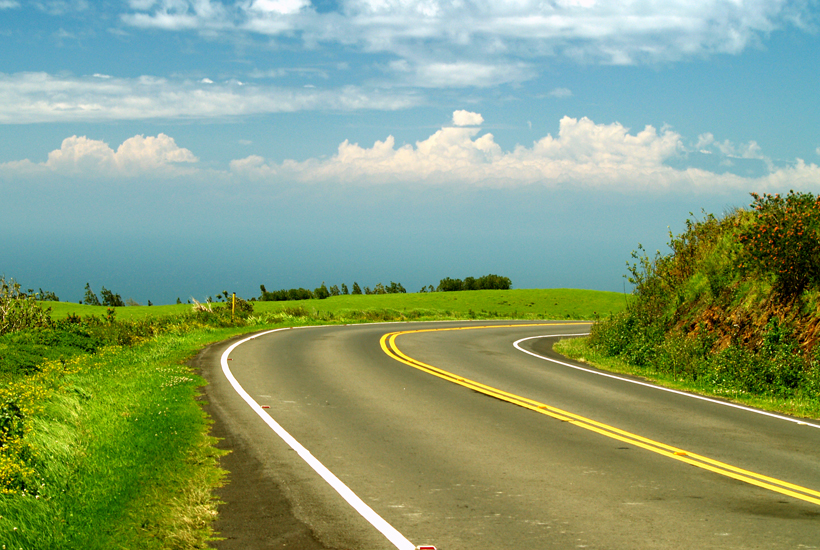 Yol 
Haritası
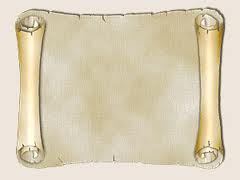 14 Şubat 2011
6102 sayılı Türk Ticaret Kanunu 
			ve
6103 sayılı Türk Ticaret Kanununun Yürürlüğü Ve Uygulama Şekli Hk Kanun yayınlandı
96
[Speaker Notes: Ülkenizin haritasını ekleyin.]
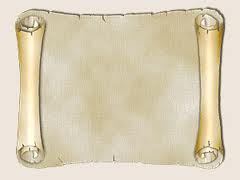 01 Temmuz 2012
TTK (genel olarak) yürürlüğe girdi
Halka açık şirketlerde, esas sözleşmelerin e_toplantıya uygun hale getirilmesi için son gün
Ortakların şirkete borçlanma yasağının başlaması
97
[Speaker Notes: Ülkenizin haritasını ekleyin.]
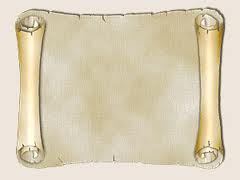 16 Temmuz 2012
TTK yürürlüğe girmeden önce, herhangi bir nedenle, 
	tek ortağa düşülmesi halinde  yönetim kuruluna / müdüre bildirilmesinin son günü
98
[Speaker Notes: Ülkenizin haritasını ekleyin.]
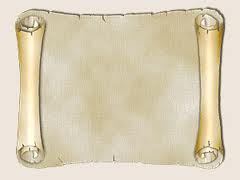 01 Ağustos 2012
Kanunun yürürlüğe girdiği tarihte kuruluş halinde olan anonim ve limited şirketler; eski TTK.na göre kurulmak istiyorlarsa başvuru için son gün.
99
[Speaker Notes: Ülkenizin haritasını ekleyin.]
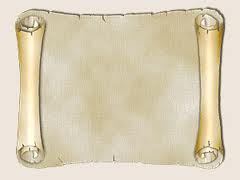 14 Ağustos 2012
Esas Sözleşmelerin Değiştirilmesi için 18 aylık sürenin son günü
100
[Speaker Notes: Ülkenizin haritasını ekleyin.]
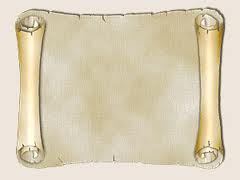 01 Ekim 2012
Yönetim kurulunda tüzel kişi temsilcisi bulunan A.Ş.lerin, bunun yerine; tüzel kişiyi veya başka üyeyi seçmesi için son gün
Bileşik faiz içeren ve her iki tarafı da tacir olmayan cari hesap sözleşmelerinden bu hükümlerin çıkarılması için 3 aylık sürenin son günü
101
[Speaker Notes: Ülkenizin haritasını ekleyin.]
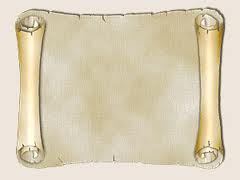 01 Ocak 2013
Şirket sözleşmelerindeki karar nisaplarının yeni kanuna uygun hale getirilmesi için, 6 aylık sürenin son günü
Türkiye Muhasebe Standartlarının Uygulanmaya Başlaması
102
[Speaker Notes: Ülkenizin haritasını ekleyin.]
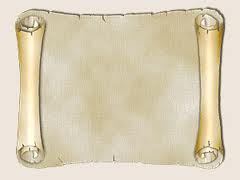 14 Şubat 2013
Bilerek sağlanan karşılıklı iştirak konusu pay sahipliği haklarının sadece dörtte birinin kullanılmasıyla ilgili sınırlamaların başlangıcı
103
[Speaker Notes: Ülkenizin haritasını ekleyin.]
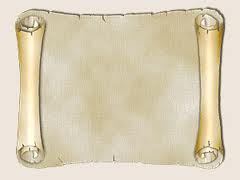 01 Mart 2013
Denetçi atanmasının son günü
104
[Speaker Notes: Ülkenizin haritasını ekleyin.]
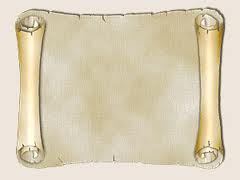 01 Temmuz 2013
Nama yazılı hisse senetlerinin devrindeki sınırlamaların geçerli olabilmesi için, esas sözleşme hükümlerinin yeni kanunla uyumlu hale getirilmesinin son günü
İnternet sitesi (web sayfası) açılmasının son günü
105
[Speaker Notes: Ülkenizin haritasını ekleyin.]
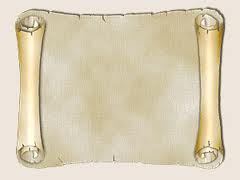 14 Şubat 2014
Sermayenin, yeni asgari sermaye tutarına yükseltilmesi için son gün
106
[Speaker Notes: Ülkenizin haritasını ekleyin.]
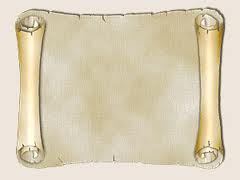 01 Temmuz 2014
Hakim şirketlerin, TTK. nun yürürlük tarihinden önce meydana gelmiş bağlı şirket kayıplarını denkleştirmesi için son gün
107
[Speaker Notes: Ülkenizin haritasını ekleyin.]
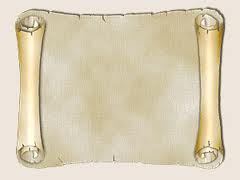 01 Temmuz 2015
Ortakların şirkete olan borçlarını 
nakdi olmak kaydıyla kapatmaları için son gün
108
[Speaker Notes: Ülkenizin haritasını ekleyin.]
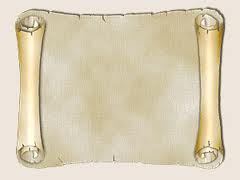 S  O  N
Ö
Z
Ne Yapmalı?
Yasayı genel hatlarıyla inceledikten sonra kendimize şu soruları sorabiliriz;
Şirketimiz ne durumda?
Eksiklerimiz neler?
Stratejilerimiz ve uygulamalarımız ile yeni TTK ne oranda örtüşüyor?
Ne tür riskler var?
Ne tür fırsatlar var?
110
[Speaker Notes: Ülkenizin haritasını ekleyin.]
Nasıl Yapmalı?
Bu soruların yanıtları, hazırlanmamıza ve doğru çözümler bulmamıza yardımcı olacaktır.
Ayrıca unutmamak gerekir ki; bu sunum sadece bir ön bilgilendirmedir.
Uyum sürecinde ve yasanın takvimi işlerken çıkarılacak (uygulama yönetmelikleri, tebliğler, standartlar gibi)  ikincil mevzuatın da takip edilmesi ve en önemlisi de; 
Sürecin, hukukçular ve müşavirlerle işbirliği halinde yürütülmesi gerekecektir.
111
[Speaker Notes: Ülkenizin haritasını ekleyin.]
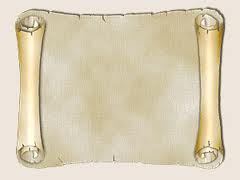 Teşekkürler…